Непосредственно образовательная деятельность по ФЦКМ
Мы идем в театр
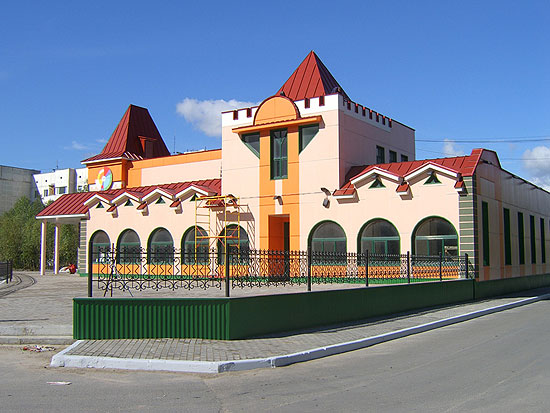 Программное содержание:
Развивать интерес к театральному искусству .
Расширять представление детей о театре.
Познакомить дошкольников со спецификой правил поведения в театре
Воспитывать культуру поведения в общественных местах
Образовательные области
Познание. 
Коммуникация.
 Социализация
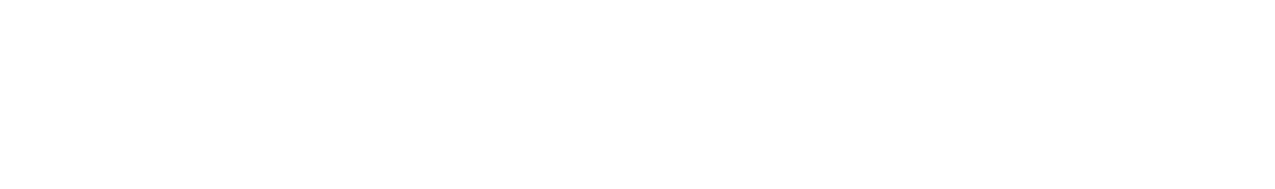 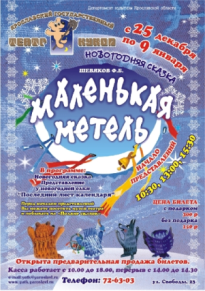 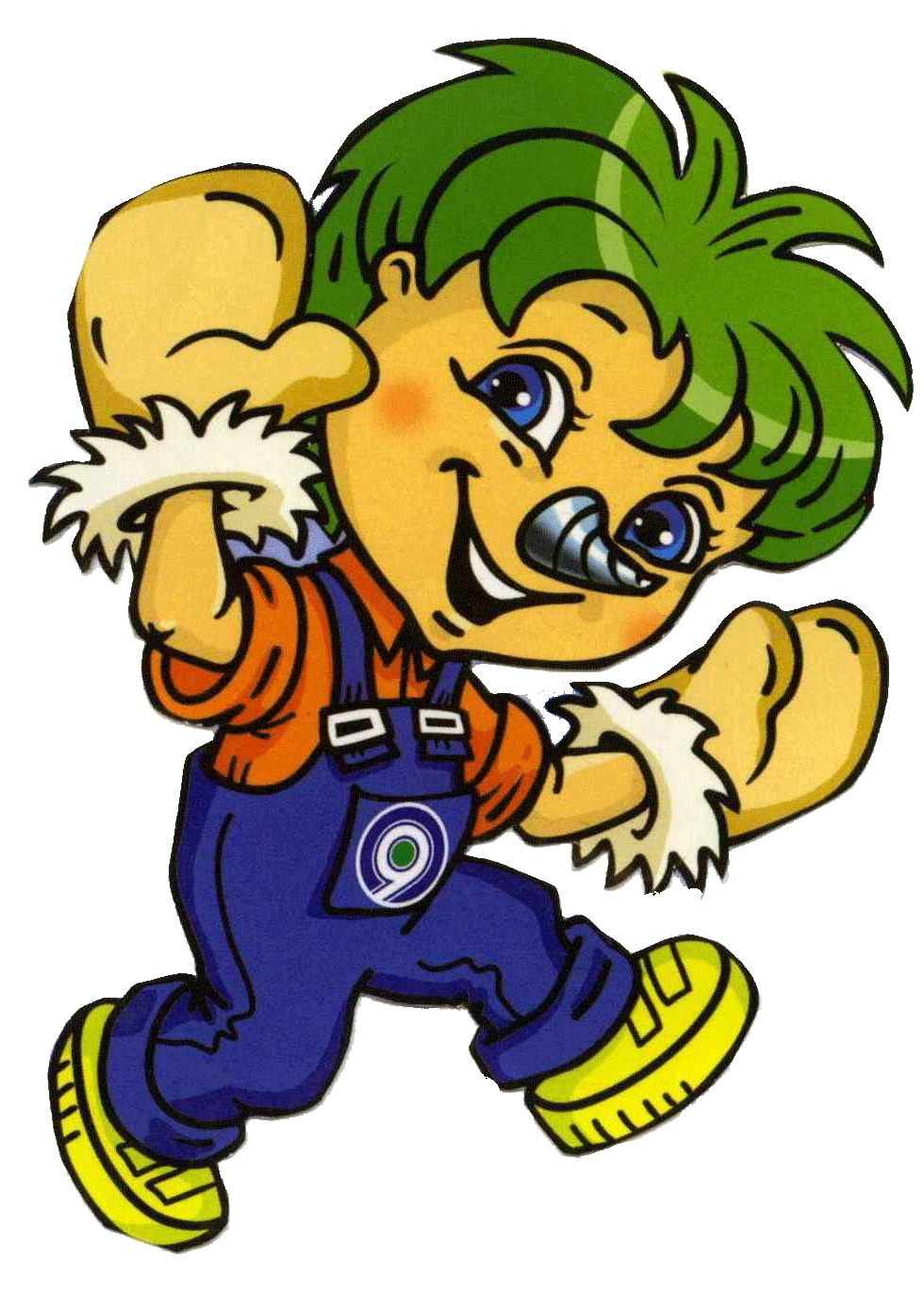 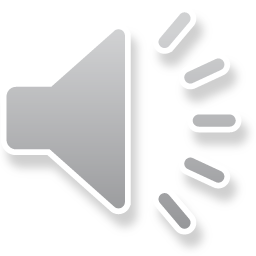 касса
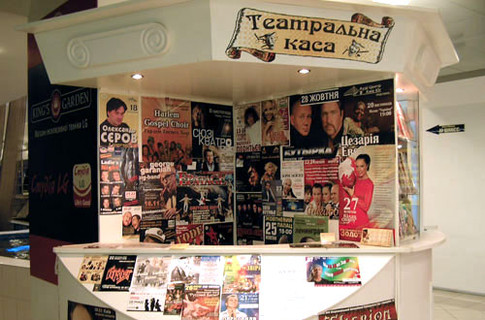 гардеробная
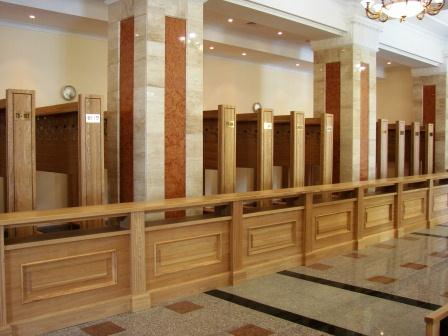 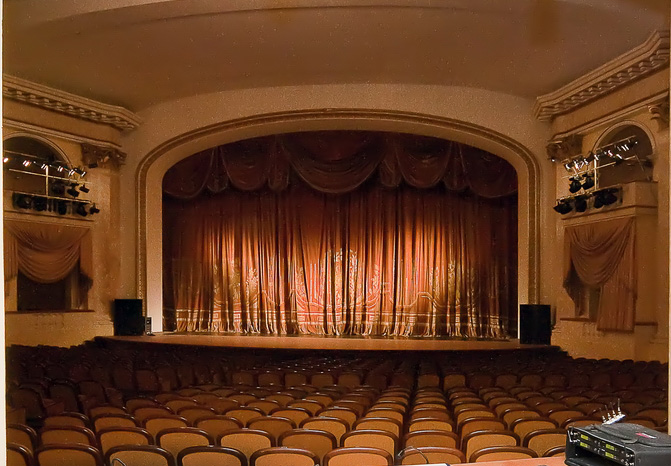 Какие бывают театры
Драматический
Театр оперы и балета
Кукольный театр
Театр юного зрителя
Драматический театр
В том театре ставятся пьесы по произведениям писателей .
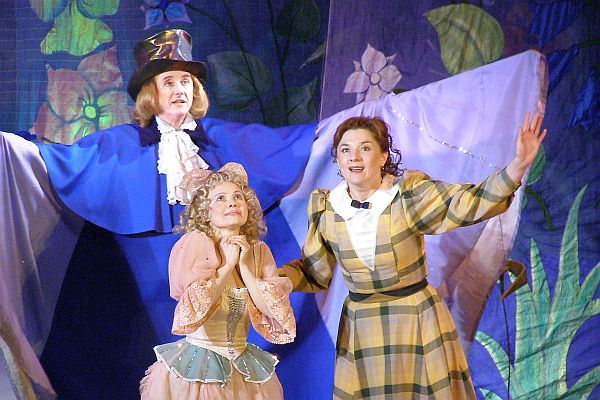 Театр оперы и балета
В этом театре актеры поют и танцуют. А музыку к этим спектаклям пишут композиторы
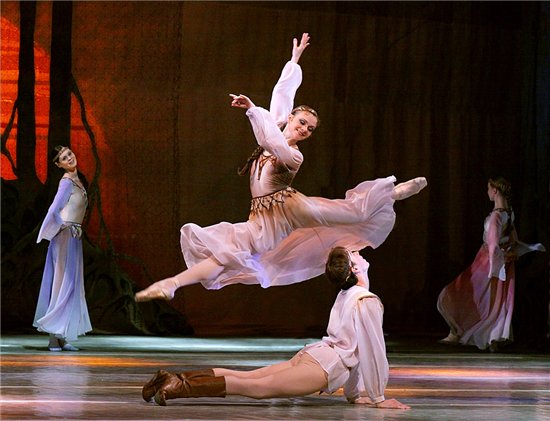 Кукольный театр
В этом театре играют куклы, которыми управляют актеры - кукловоды
Перчаточный театр
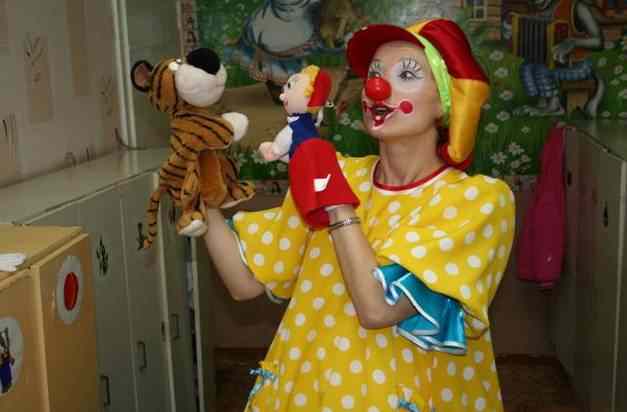 Марионеточный   театр
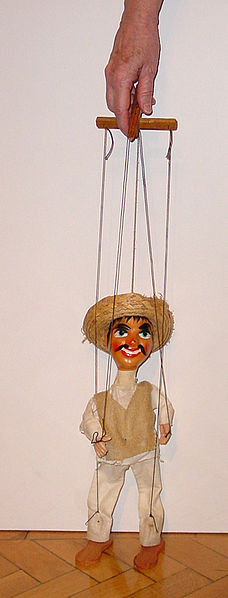 Куклы на ниточках
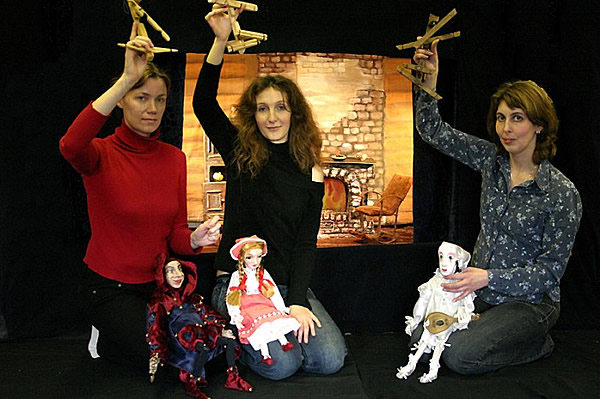 Теневой  театр
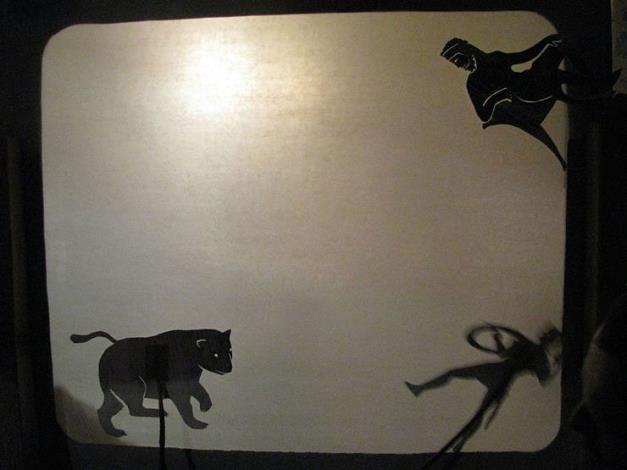 Пальчиковый   театр
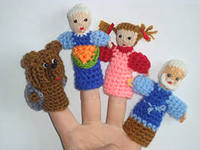 Театр юного зрителя
В этих театрах постановки ставятся для детей
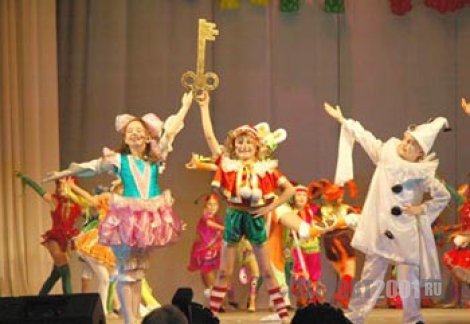